My dear Students
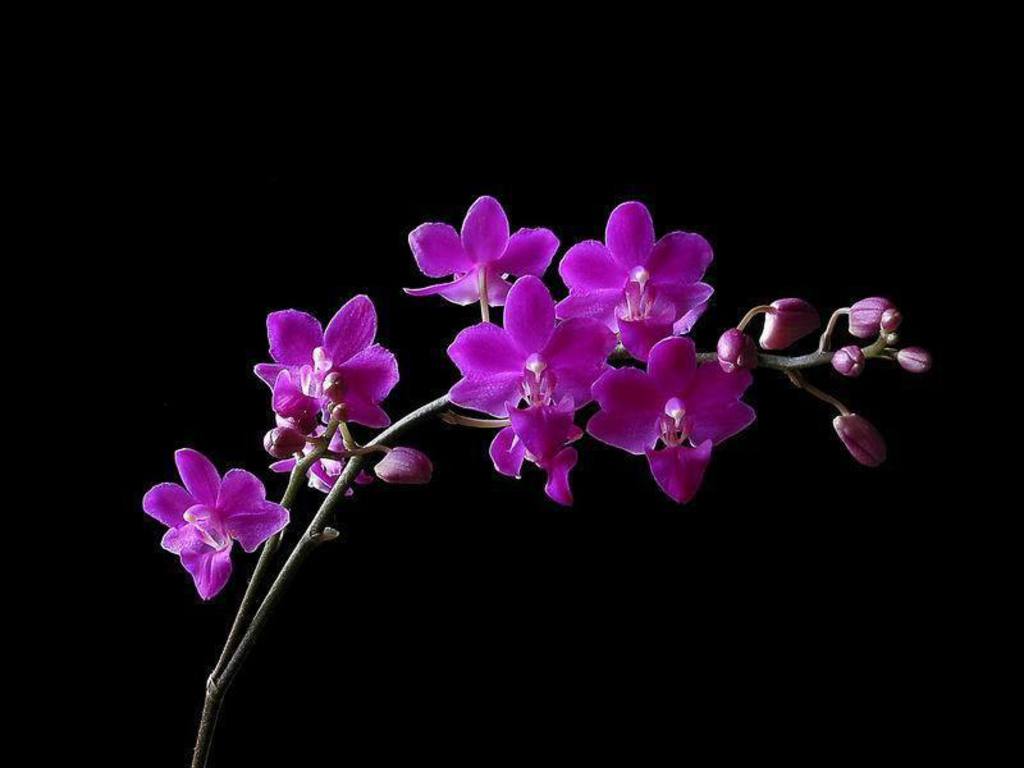 welcome
On behalf of
Shahid Arju Moni Govt. Secondary School, Barishal
Introduction
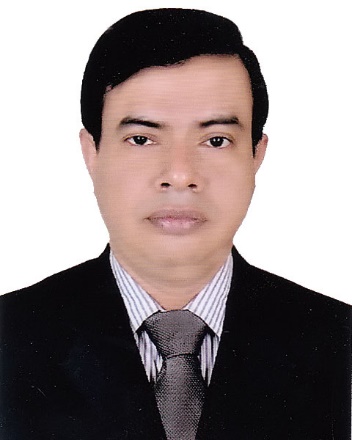 Tapash Kumar Shil
English Teacher
Shahid Arju Moni Government Secondary School, Barishal.
Cell: 01733422388
         01915017386


Class-VI-X
Subject: English 2nd Paper
Grammar Part
[Speaker Notes: Introduction of the teacher and the class.]
What we have already learnt
We have learnt:
What is Preposition?
Their Classifications.
Their types of uses.
We have learnt Prepositions of Time and their uses.
We have also learnt Prepositions of Place & Position and their uses.
What will we learn Today? 
The other uses of Prepositions. 
Prepositions of Movement & Directions
Prepositions of Reasons or Purposes
Prepositions of Movement
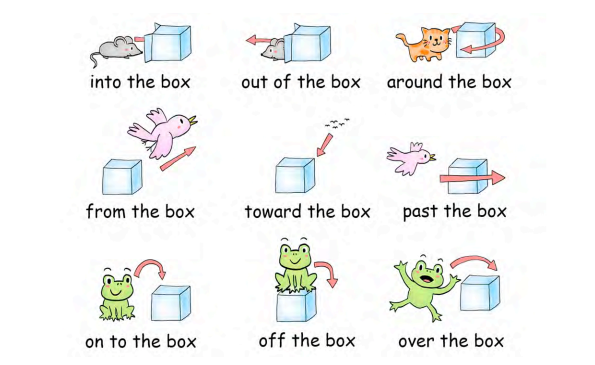 Read the following sentences carefully:
He  has just gone into the post office.

They came out of the house after a while.

The dog chased the cat into the room, around the sofa and out of the door. 

The convicts ran away from the prison. 

We drove toward(s) the Canadian border.

He walked straight past me.

We walked up on to the roof.

My pen rolled off the table and fell on the floor. 

The cat jumped over the dog.
Into, out of, around, from, toward, past, onto, off, over etc. are the Prepositions of Movement
Prepositions of Movement
ব্যাখ্যাঃ
29. evwni †_‡K wfZ‡i MwZ eySv‡Z Into e‡mt 
He went into the room five minutes ago.
30. wfZi †_‡K evwn‡i MwZ eySv‡Z Out of e‡mt 
He has just come out of the room.
31. Dc‡ii w`‡K MwZ eySv‡Z Onto/up e‡mt 
They walked up onto the roof.
He climbed up the tree.
32. ‡Kvb wKQzi wfZi †_‡K hvIqv eySv‡Z Through emv‡Z nqt
I couldn't hear their conversation through the wall.
33. ÔDci w`‡q Svc w`‡q hvq Õ-Giƒc eySv‡Z Over e‡mt
The cat jumped over the dog. 
34. Ô‡Kvb wKQzi Pvwiw`K wN‡i MwZÕ-Giƒc eySv‡Z Around e‡mt
They were running around the school building.
All these  rhymes are written by Tapash Kumar Shil
Prepositions of Movement
ব্যাখ্যাঃ
35. Ô‡Kvb wKQz ev ¯’vb †_‡K ‡QvUvÕ-Giƒc eySv‡Z From e‡mt 
He fled from the prison cell.
36. ‡Kvb wKQzi w`‡K MwZ eySv‡Z To/toward(s) e‡mt 
They are going to school now
37. ‡Kvb wKQz AwZµg K‡i hvIqv eySv‡Z Past e‡mt 
I saw them walking past him. 
38. Avov-Avwo  cvovcvo  eySv‡Z Across e‡mt 
I saw him going across the road. 
39. ÔDci w`‡q wb‡P covÕ eySv‡Z Off/down e‡mt
The pen rolled off the table. 
He climbed down the tree.
These  rhymes are written by Tapash Kumar Shil
Prepositions of Reason
ব্যাখ্যাঃ
40. ÔKviYÕ eySv‡Z As a result of, On account of, Because of, By virtue of  ev On e‡m t 
He secured an A+ in English as a result of his hard work.
He stayed home entire day because of heavy rain.
She saved their relationship by virtue of her patience.
He succeeded in life by means/dint of hard labour.  
41. ÔKviYÕ eySv‡Z Owing to, due to, through wKsev forI e‡mt 
Owing to his illness, he could not attend the meeting. 
She lost her health due to her negligence. 
They succeeded in business through their marketing skills. 
He was awarded for his excellence.
These  rhymes are written by Tapash Kumar Shil
Prepositions of Purpose
ব্যাখ্যাঃ
42. ÔD‡Ïk¨Õ eySv‡Z To, In order to, So as to ev For e‡m t 
The door is for emergency exits only 
The chairman came here for solving the problem. 
He went out so as to post the letter.
She went to the library to buy some books.
He went home in order to see his mother.
These  rhymes are written by Tapash Kumar Shil
Prepositions of Manner
e¨vL¨vt     43. Ôhvbevn‡bÕ eySv‡Z By e‡m, Z‡e hvbevn‡bi c~‡e© Article _vK‡j In e‡m t 
He came by bus. She came in a car.
44. Ôc×wZ ev cÖwµqvÕ eySv‡ZI by e‡mt
He will die by the sword.
45. Ô‡hb ev gZ ev wn‡m‡eÕ eySv‡Z Like ev As if e‡mt
He faces danger with courage. She spoke as if she was the head of the team. 
I have worked as a teacher and counselor.
46. ÔwKfv‡eÕ eySv‡Z On, With, In e‡mt
She left the room in tears. They traveled on foot. 
I reacted with anger to his mistake.
These  rhymes are written by Tapash Kumar Shil
Prepositions of Agency or Instrumentality
ব্যাখ্যাঃ
47. Passive voice-G The Agent Preposition wn‡m‡e By ev With e‡m t 
America was discovered by Columbus. 
48. Instrument Øviv †Kvb KvR Kiv eySv‡Z
By, with ev On e‡mt
He killed the snake by a rod.
We drove away the mosquitoes with the repellant spray.
She cut her finger on the sharp edge of a blade. 
49. ¸iæZi Action eySv‡Z By e‡mt
He killed the dog by an axe.
50. jNy Action eySv‡j  With e‡mt
She beat the boy with a stick.
These  rhymes are written by Tapash Kumar Shil
Class work
Open your writing pad and do the exercise:
1. He walked straight_____  me.
2. He has just come _____ the room.
3. He went _____ the room five minutes ago.
4. The pen rolled _____ the table. 
5. America was discovered _____ Columbus. 
6. I have worked  _____ a teacher and counselor.
7. The door is _____ emergency exits only 
8. She lost her health _____ her negligence. 
9. She saved their relationship _____ her patience.
10. She beat the boy _____ a stick.
Answers
01.  past
02. Out of
03. into 
04. off 
05. by
06. as
07. for
08. Due to
09. by virtue of
10. with
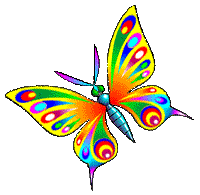 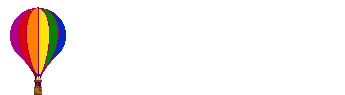 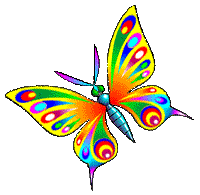 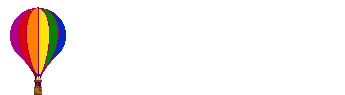 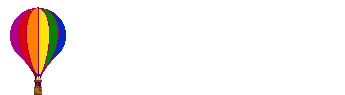 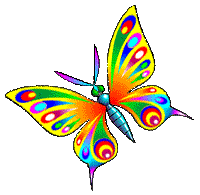 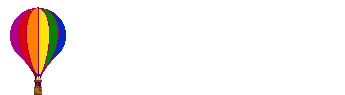 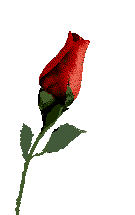 Thanks all
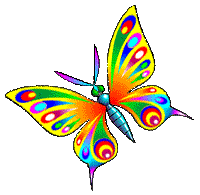 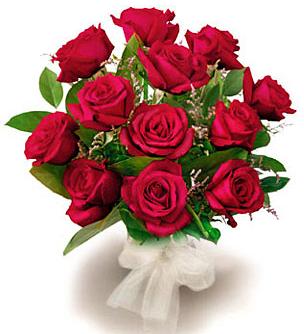